Indicadores de precisión para censos
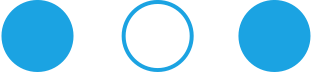 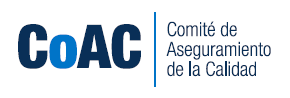 29/11/2021
Indicadores de precisión para censos
Propuesta
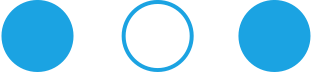 Indicadores

Tasa de no respuesta antes de imputación a nivel unidad de observación

Tasa de no respuesta después de imputación a nivel unidad de observación

Tasa de imputación a nivel unidad de observación

Tasa de no respuesta a nivel variable
Indicadores de precisión para censos
Propuesta
Cuestionarios sin información o incompletos en las variables principales
Cuestionarios con variables principales completas
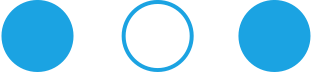 Tasa de no respuesta antes de imputación a nivel unidad de observación
Total de unidades de observación del UNIVERSO CENSAL
Proviene directamente del trabajo de campo, se consideran todas las unidades de observación (incluyendo las registradas en los recorridos previos).
3
Cuestionarios sin información o incompletos en las variables principales
Cuestionarios no imputados
Tasa de no respuesta después de imputación
Indicadores de precisión para censos
Propuesta
Cuestionarios con variables principales completas
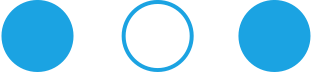 Cuestionarios imputados
Total de unidades de observación del UNIVERSO CENSAL
A la tasa de no respuesta proveniente del trabajo de campo se le restan los cuestionarios imputados.
4
Indicadores de precisión para censos
Propuesta
Cuestionarios con variables principales completas
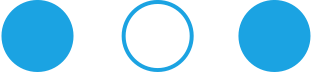 Cuestionarios imputados
Tasa de imputación a nivel 
unidad de observación
Total de unidades de observación con información 
COMPLETA O IMPUTADA
No es complemento de la Tasa de no respuesta después de imputación
El universo sólo incluye los cuestionarios que se utilizan para la información que se publicará.
5
Indicadores de precisión para Censos
Cuestionarios con variables principales completas
Variables con respuesta
Total de unidades de observación con información
 COMPLETA
Variables sin respuesta

Tasa de no respuesta a nivel variable
Se calculará para las variables que alimentan los indicadores objetivo.

Los cuestionarios imputados no se incluyen porque por construcción todos tienen respuesta.
6
Indicadores de precisión para censos
Propuesta
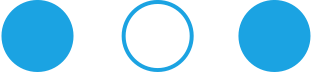 Características

Serán de carácter interno. 

Se reportarán tanto para información preliminar como definitiva.

El plazo para el reporte de estos indicadores será el mismo que el empleado para el reporte de metadatos, es decir, un periodo de 30 días naturales.
Indicadores de precisión
Comparativo
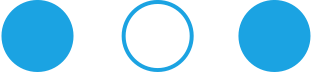 Indicadores de precisión para censos
Acuerdo propuesto
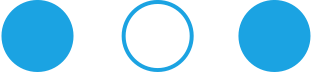 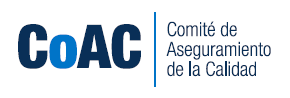